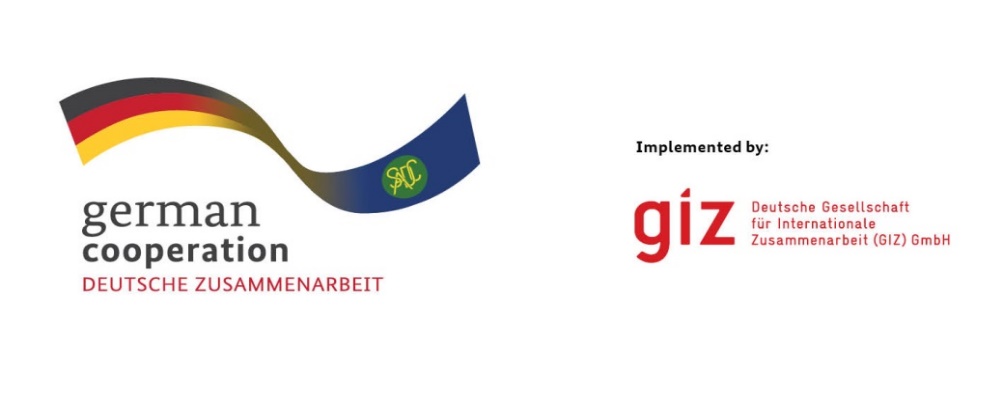 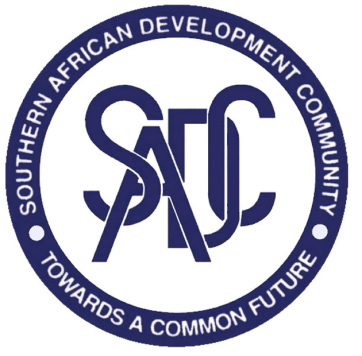 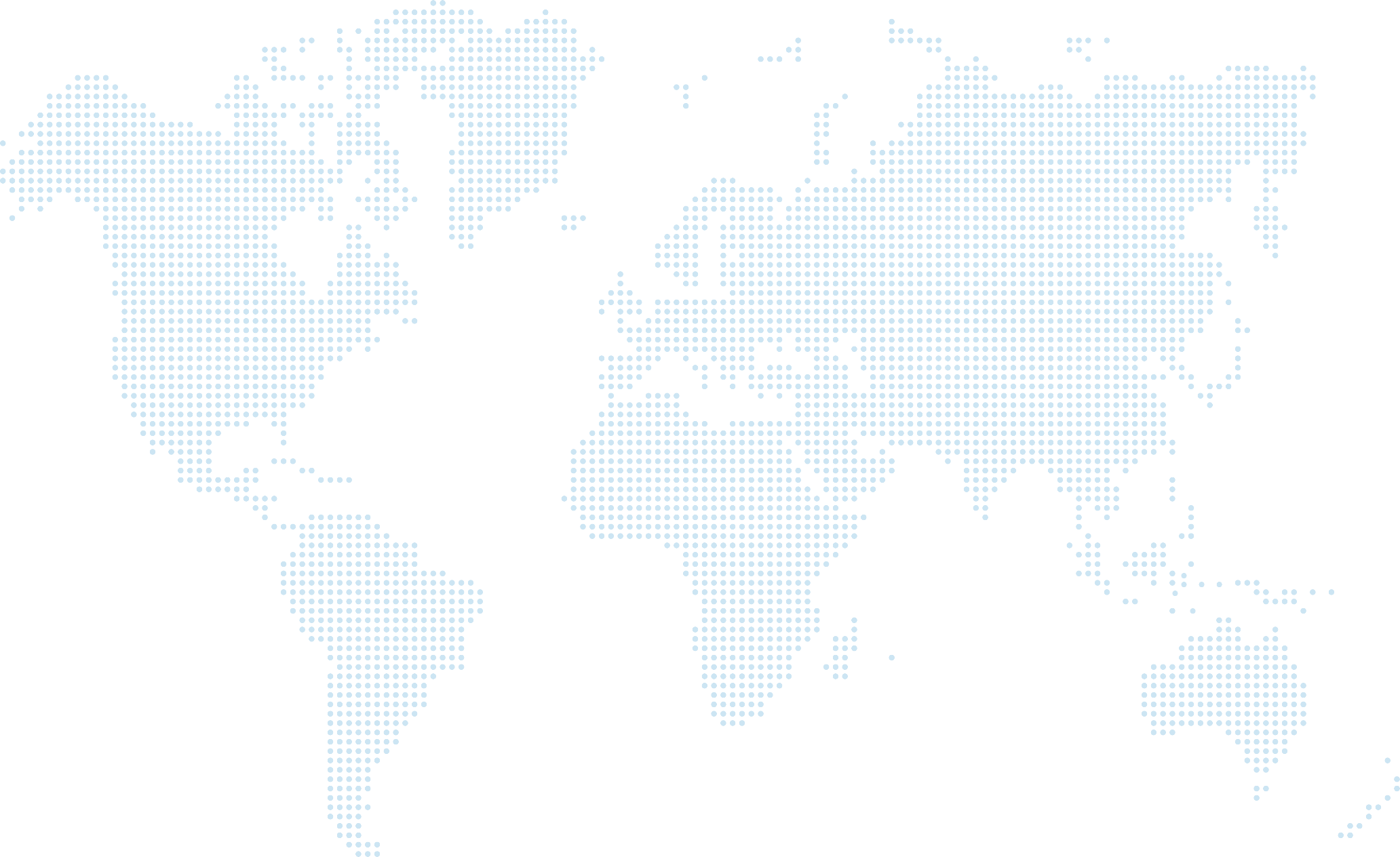 preparing OFFERS for the 2nd ROUND OF SADC trade in services NEGOTIATIONS
45th TNF Services Meeting
Johannesburg, South Africa
27-29 April 2023
Preparing second round offers
CMT decision in 2021 to prepare for second round negotiations
Adoption of Negotiating Guidelines
Preparation of sector studies
National consultation workshops
BUT

Negotiations only really start with initial offers and requests
Some commitments must be included – WTO, AfCFTA, SADC first round
Other commitments need national consideration
SO – where to start?
“Baseline” offers
“Baseline offers”
Initial offers that contain existing commitments:

WTO commitments

SADC commitments in first round that include second round sectors:
Construction and related engineering services
Energy-related services

AfCFTA commitments in business services
Methodology for constructing “baseline” offers
Use CPC 2.1
As done for construction and energy-related services
GATS commitments
Transposed from CPC Prov. to CPC 2.1
SADC first round commitments
Construction-related professional services (architectural and engineering)
Energy-related services (business and other second round sectors)
AfCFTA first round commitments (business services)
Improvements over SADC first round (if any)
Best of
Step 1 - SADC MS’ GATS Commitments
Business services – GATS commitments
Professional services
Computer and related services
Business services – GATS commitments
R&D services
Real estate services
Rental/Leasing services
Business services – GATS commitments
Semi-professional business services and maintenance & repair
Business services – GATS commitments
Incidental business services
Other business services n.e.c.
Distribution services – GATS commitments
Educational services – GATS commitments
12
Environmental services – GATS commitments
13
Health and social services – GATS commitments
14
Recreational, cultural and sporting services – GATS commitments
15
Overview of existing GATS commitments – business services
Overview of existing GATS commitments
Step 2 - Factor in SADC and AfCFTA improvements over GATS
Environmental services – additional SADC commitments (from energy-related services)
Placeholder
to to be revised
19
Overview of existing GATS, SADC and AfCFTA commitments – business services
Placeholder
to to be revised
Overview of existing GATS, SADC and AfCFTA commitments – second round sectors excl. business services
Placeholder
to to be revised
Step 3 - CPC Transposition
Defining services subject to commitments
Member States are free to define service sectoral commitments as they wish
However, comparison is facilitated by using same basis
WTO commitments follow the W/120 list, with sectors defined by reference to CPC Prov.
i.e. list + definitions
SADC and AfCFTA follow WTO approach, but have agreed to use “latest CPC” for definitions [i.e. CPC 2.1, from 2015]
SADC has already used CPC 2.1 as basis for commitments in construction and energy-related services
W/120 vs CPC
W/120
Central Product Classification (CPC)
A shorthand list of service sectors drawn up by WTO Secretariat in consultation with Members
Not a definition,  but rather an Index
Sets out the order in which service sectors are listed in schedules
Dates from 1991, based on CPC Provisional from same date
Notes that “It could, of course, be subject to further modification in the light of developments in the services negotiations and ongoing work elsewhere” – but it never has been
Provides a more detailed definition of the activities covered by the shorthand list
Drawn up by UN Statistics Division
Serves as an international standard for assembling and tabulating all kinds of data requiring product detail
Provides a framework for international comparison and promotes harmonization of various types of statistics related to goods and services
Continually updated
W/120 vs CPC
Use both !!!
W/120
Central Product Classification (CPC)
A shorthand list of service sectors drawn up by WTO Secretariat in consultation with Members
Not a definition,  but rather an Index
Sets out the order in which service sectors are listed in schedules
Dates from 1991, based on CPC Provisional from same date
Notes that “It could, of course, be subject to further modification in the light of developments in the services negotiations and ongoing work elsewhere” – but it never has been
Provides a more detailed definition of the activities covered by the shorthand list
Drawn up by UN Statistics Division
Serves as an international standard for assembling and tabulating all kinds of data requiring product detail
Provides a framework for international comparison and promotes harmonization of various types of statistics related to goods and services
Continually updated
Business services – professional services
Business services – professional services
Business services – computer/IT services
Business services – R&D; real estate services
Business services – rental/leasing services
Other business services - Semi-professional
Other business services – Incidental/support serv.
Other business services – maintenance and repair services
Other business services – not elsewhere classified
Distribution services
Distribution services
Educational services
Environmental services
Health and related social services
Recreational, cultural and sporting services
Some issues arising from transposition - examples
Botswana – Real estate services
Botswana – Scientific and other technical services/energy-related services
Botswana – Distribution services/energy-related services
Lesotho – Legal services
Lesotho – Medical professional services
DRC – Engineering services
DRC – Technical testing services/energy-related
Summary
Baseline offers are a starting point for second round offers
They are pre-formatted and help you identify your existing commitments in WTO, AfCFTA and SADC, and which must appear in your second round offers
Consider improving on existing commitments
Consider adding new sectors/sub-sectors
Use CPC 2.1 
It will save time later 
Transposition work on existing commitments has already been done for you – but check that this contains no backtracking and raise any issues with Sect
Any new sectors/sub-sectors can be scheduled according to CPC 2.1 without any transposition concerns
Submit at least baseline offers formally by 30 June 2023, but don’t stop there!
Secretariat is available to provide technical assistance at any time